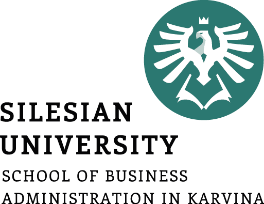 Ing. Karla Foltisová
Nauka o podniku~ 9. seminář
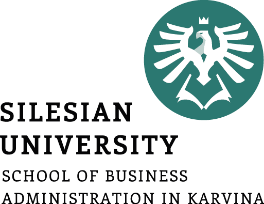 Opakování na příkladech sem. 1 - 8
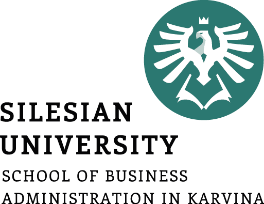 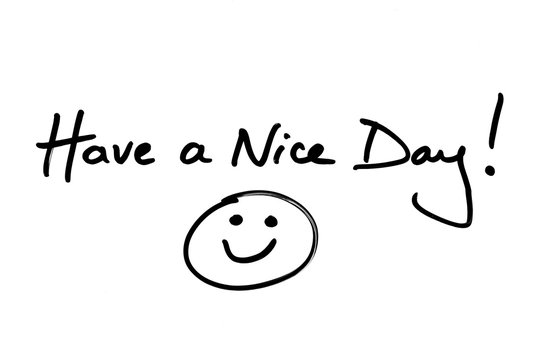